TUTORIAL FOR MATHS SITE
My.hrw.com
Open your browser (Google chrome or Mozilla) and type “my.hrw.com” (as in picture)
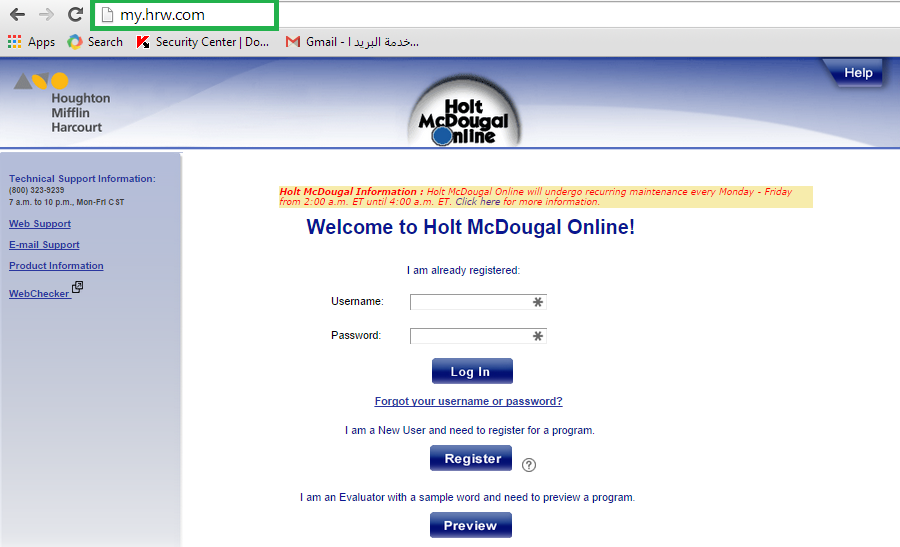 Type in your username and password in the related fields
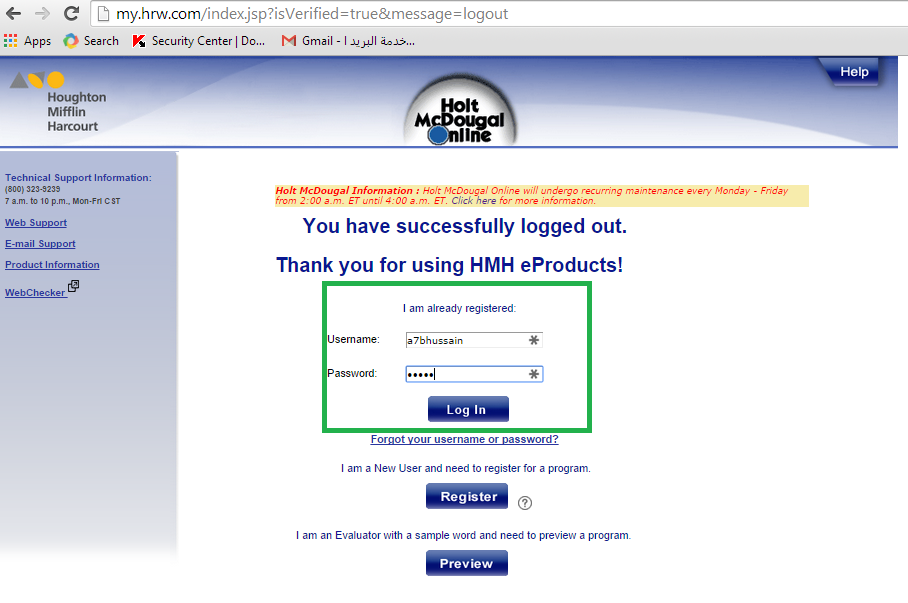 Select both check boxes and press continue as below:
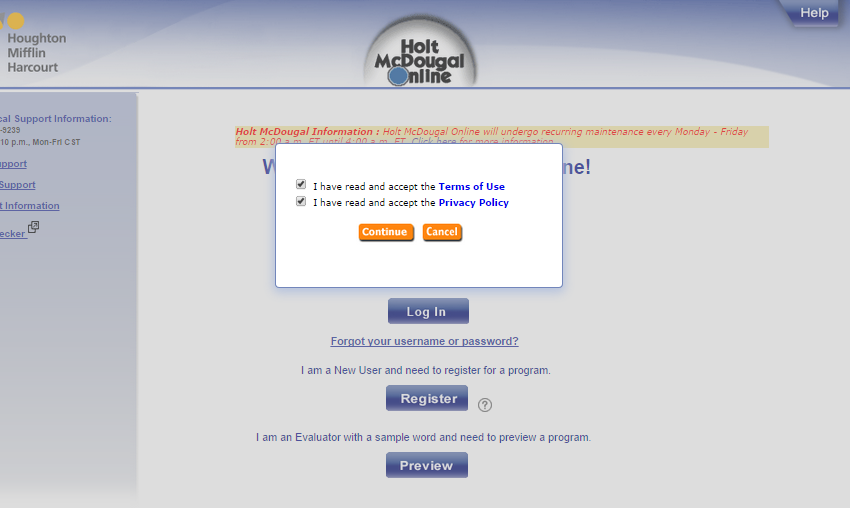 Your logon screen will appear as follows:
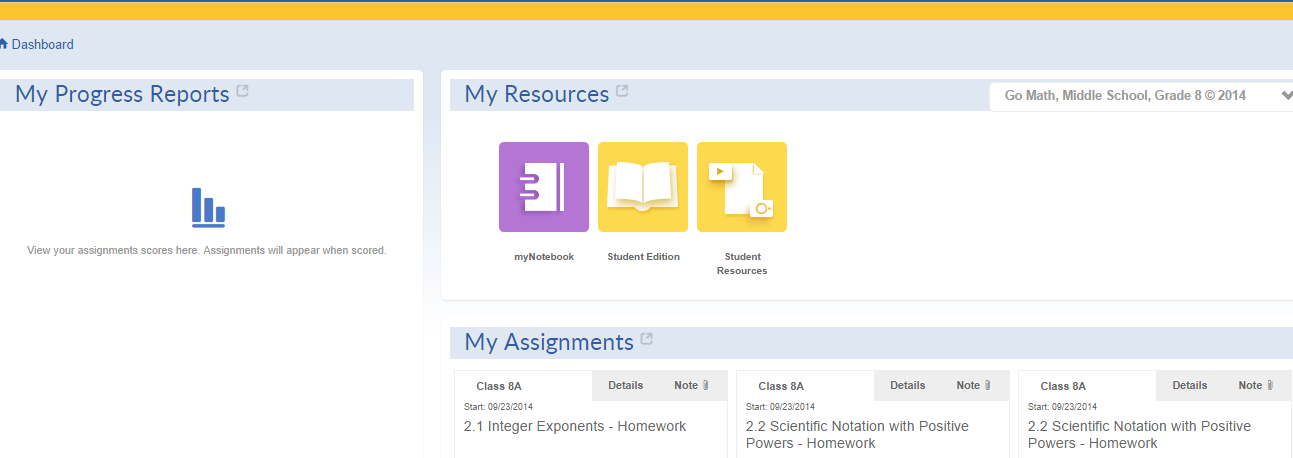 If you want to see your homework, go to “My Assignments”, do your hw as per your teachers’ instructions

For accessing your resources, press the drop down arrow on “My Resources” 

Select your book and click on it to access
For further queries or Information, please feel free to contact us.

					Thanks and Regards,
	
					Ms. Sadaf Ali
					IT Deptt.